ADDED VALUE
Lech Nierostek
0
Home
Time is one of the most important variables in private and professional life. Most people believe they have less than they need. Companies, which are very concerned about work efficiency and profit, divide among other activities, activities and their time into three groups: VA, BNVA, NVA - see the next slide for the definition.
A large number of companies are trying to improve VA, and in doing so, it is the BNVA and NVA that need to be focused on, these activities, activities and their times allow for the greatest savings, perhaps in materials and so on.
You have before you one of the opportunities to fundamentally improve the management of your time and finances in your personal and professional, business life. You have the chance to eliminate other types of waste from your life.
Be honest with yourself and consistent in your implementation.

I wish you every success.
1
Definition of activities, activities
VA - Value - Added = added value. A step in a process that adds a function to a service or product. An activity for which the customer is willing to pay.

BNVA - Business Non-Value Added = activity without added value, but necessary for some reason (supplier, carrier, customer, e.g. packaging a product, transporting a product around the company).

NVA - Non Value Added (WASTE) = waste, activities, processes that do not add value or are not needed by (suppliers, carriers, customers).
2
8 Types of Waste
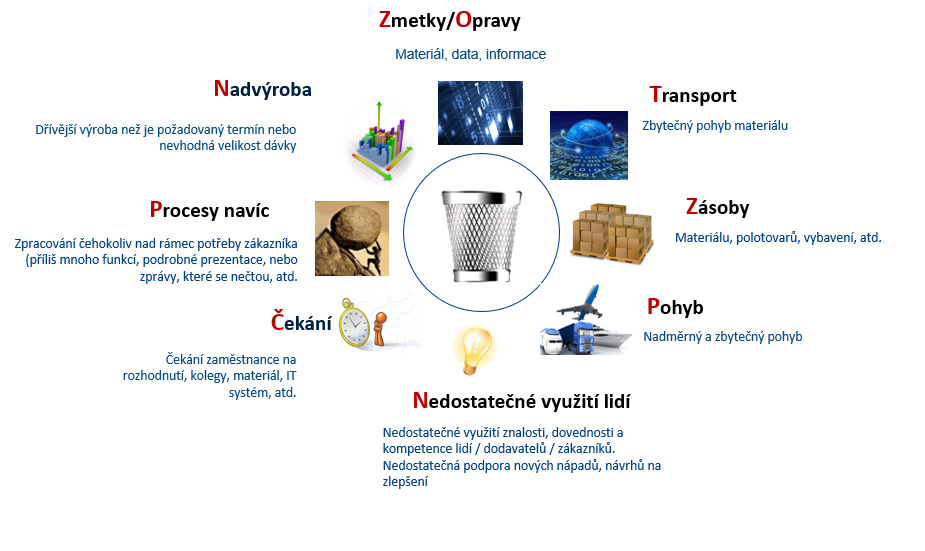 These are the most common types of waste that companies address to increase the efficiency of their processes.
3
Waste of time - individual
Please focus on your one day (24 hours) or five days (working days) and divide this time into the biggest areas (general blocks), the "time guzzlers", e.g.: sleeping, going to and from school, studying, getting ready for school. breaks, social networks, clubs, free time, etc. 

Write down the approximate amount of time they take and then add the percentages to each "time guzzler" of the total time. 

Then fill in the maximum possible saving and the one you are willing to accept. 

As the last one, write how else, you will make better use of the time saved.
4
Waste of time - team
When working as a team, first focus on your one day (24 hours) or five days (working days) as individuals and divide this time into the largest areas (general blocks), the "time eaters", e.g.: sleeping, getting to and from school, teaching, getting ready for school. breaks, social networks, clubs, free time, etc. 
Write down the approximate time they take you.
Then brainstorm and agree on the biggest areas, the "time guzzlers", see above for examples, and write down the time and then the percentages for the whole team from the sum of all of you.
Then fill in the maximum possible saving and the one you are willing to accept. 
As the last one, write how else, you will make better use of the time saved.
In a team evaluation, you realize how much time a smaller department loses in one day, for example.
5
Individual
You can look at the designated task from a general point of view or, alternatively, focus only on the business area. Make a flipchart, A4, A3, computer whiteboard, etc.
Analyze 24 hours or 120 hours.
Example
6
Individual
Write down the maximum amount of time you can save in that area and how much you are actually willing to spend.
Analyze 24 hours or 120 hours.
Example
7
Individual
Add other possible, quality uses of the time saved.
Analyze 24 hours or 120 hours.
Example
8
Team
You can look at the designated task from a general point of view or, alternatively, focus only on the business area. Make a flipchart, A4, A3, computer whiteboard, etc.
As individuals, make the first four columns
Agree on common areas
The fifth and sixth columns are the sum of the whole team
Analyze 24 hours or 120 hours.
Example
9
Team
Agree and write down the maximum amount of time you can save in a given area and how much you are actually willing to spend.
Analyze 24 hours or 120 hours.
Example
10
Team
Add other possible, quality uses of the time saved.
Analyze 24 hours or 120 hours.
Example
11
Presentation of results
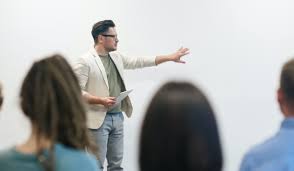 Present your findings to others.
12
GOOD LUCK WITH YOUR PROJECT 
13